Chartanalyse bei der Auswahl
geeigneter Kauf- und Verkaufszeitpunkte
zur Renditeoptimierung
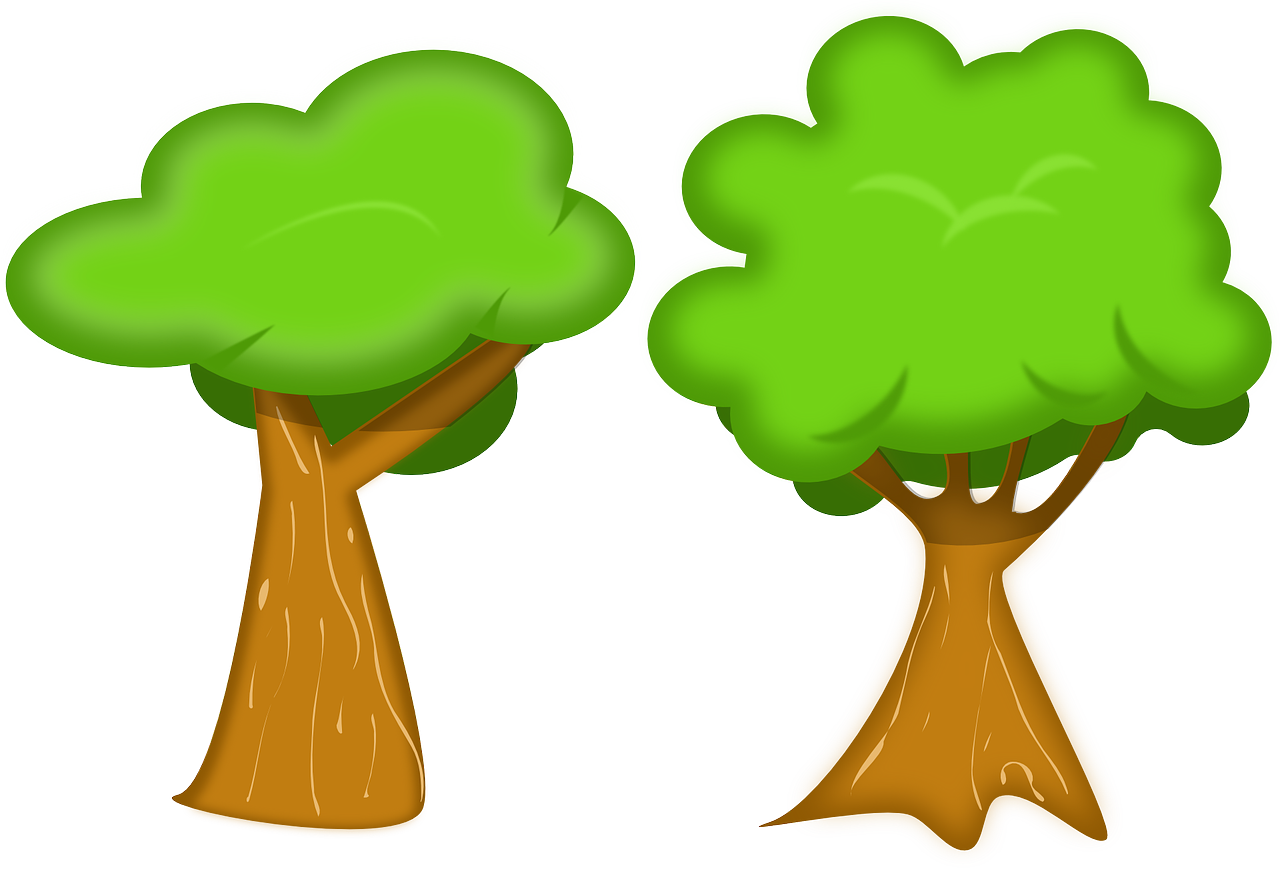 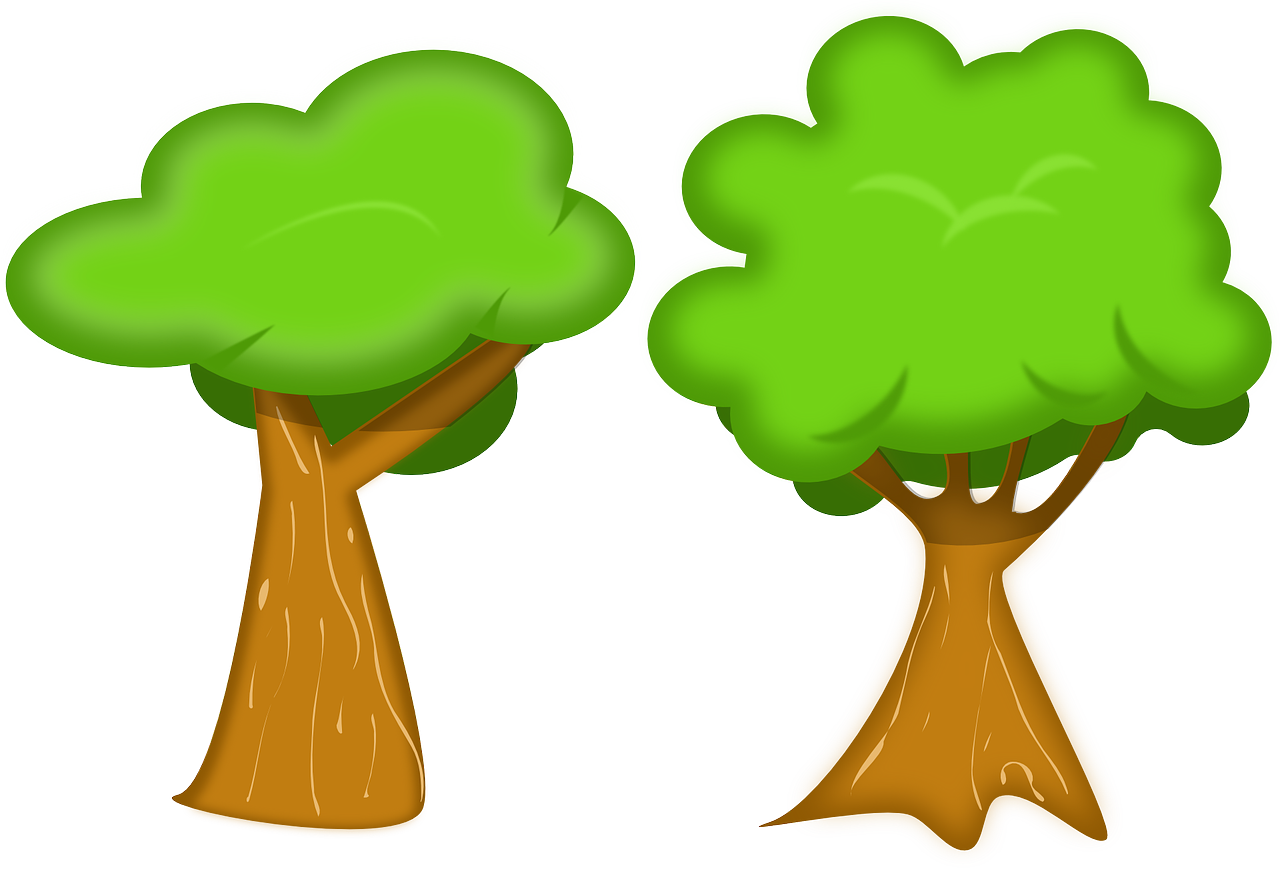 Warum hast du denn schlechte Laune?
Für mich hat sich das gelohnt. Ich habe einen schönen Kursgewinn erzielt.
Hallo Marco,
nach unserer letzten Diskussion habe ich übrigens meine 100 LES-Aktien gestern verkauft. Das war ein super Tipp!
Meine Anlage in LES-Aktien war leider nicht so rosig. Dieses Geschäft muss ich abhaken.
Hallo Kassandra,
naja für dich vielleicht. Ich bin froh, dass ich die Aktien gestern überhaupt los geworden bin.
Das verstehe ich nicht, wir haben doch gleich viele Aktien von derselben AG gehabt und beide haben wir gestern verkauft. Zudem sind die fundamentalen Daten der LES AG doch klasse!
?
Da hast du schon recht! Aber leider kommt es nicht nur auf die Kennzahlen bei der Aktienanlage an.
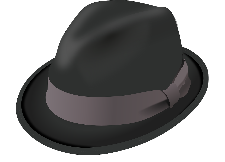 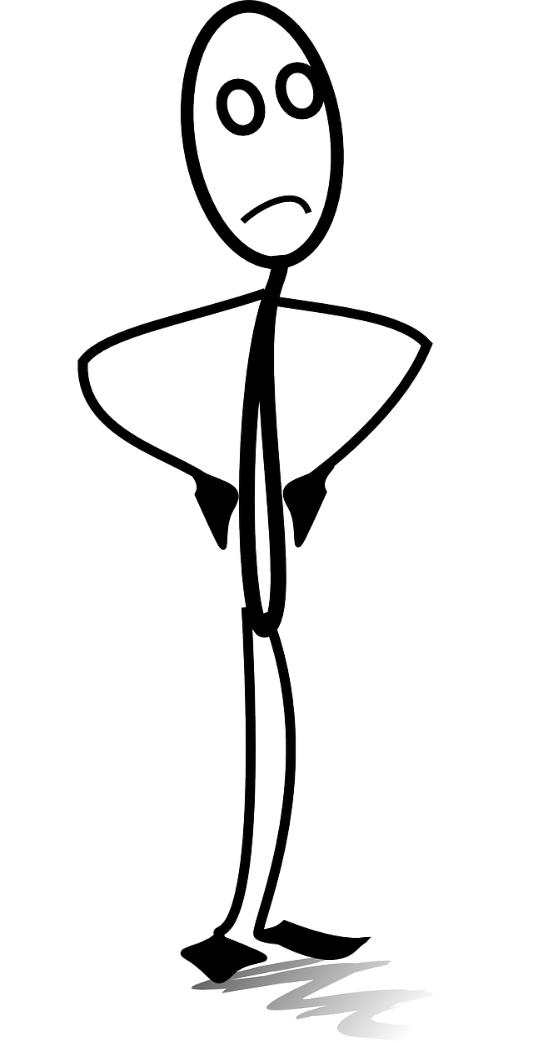 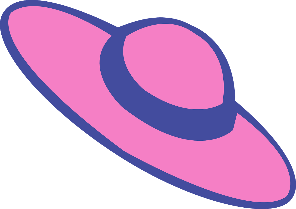 Welche Botschaft gibt uns Marco mit auf den Weg?